Norme sicurezza e procedure

  LABORATORIO DI FISICA
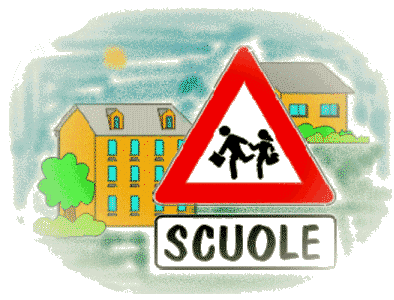 Istituto d’istruzione Superiore
Liceo Scientifico“A. Gallotta” - EBOLI
LABORATORIO DI FISICA

NORME DI SICUREZZA
Premessa

Nel laboratorio di fisica, per il particolare tipo di operazioni che vi si eseguono e per la particolarità delle  apparecchiature, è sempre da temere il pericolo di infortuni.

Chi opera in un laboratorio deve sempre tenere presente che oltre a salvaguardare la propria salute ed  incolumità fisica, deve salvaguardare anche quella degli altri operatori, compagni, colleghi che utilizzano le  stesse strutture ed attrezzature; per fare questo deve conoscere nel modo migliore tutto ciò che è oggetto  del proprio lavoro, operazioni da eseguire, apparecchiature da usare , e per questo gli devono essere messi  a disposizione tutti gli strumenti di informazione necessari.

Per tutti i DOCENTI che utilizzano il laboratorio:

Gli insegnanti cureranno che gli allievi delle singole classi vengano a conoscenza del presente  regolamento all’inizio dell’anno scolastico, che ne osservino le norme, spiegando le motivazioni che  stanno alla base delle regole in esso contenute;
All’inizio di ogni anno scolastico, l’insegnante di ogni classe avrà cura di dividere gli allievi in gruppi  di lavoro e di assegnare a ciascun gruppo una postazione di lavoro. Ogni gruppo occuperà sempre  la stessa e sarà ritenuto responsabile dello stato delle strutture e delle attrezzature utilizzate durante  le ore di lezione
Gli insegnanti di fisica e di laboratorio sono tenuti al controllo dell’uso corretto dell’aula. Essi  dovranno assicurarsi prima e dopo l’uso che tutto risulti in ordine e che non siano state danneggiate  le strutture e le apparecchiature in essa contenute. Ogni danneggiamento dovrà essere  immediatamente segnalato al docente responsabile per gli interventi del caso.
Gli insegnanti devono fare in modo che le classi non siano lasciate a lavorare senza sorveglianza.In  particolare dovrà essere presente almeno un insegnante durante l’uso del laboratorio. (docente di  teoria o tecnico pratico)
La prima volta che deve essere eseguita un’esperienza o un’attività pericolosa, gli insegnanti devono  spiegare agli studenti la procedura da utilizzare . Procedura concordata con il Servizio di  Prevenzione e Protezione dell’Istituto che dovrà autorizzalo preliminarmente;
Prima dell’inizio di ogni anno scolastico ed in occasione della stesura del piano acquisti annuale gli  insegnanti segnaleranno al responsabile del reparto il materiale e le attrezzature di cui avranno  bisogno.
Gli insegnanti hanno la responsabilità dell’uso del computer del laboratorio. Gli allievi possono  accedervi previa autorizzazione del docente.
Gli insegnanti  che utilizzano il  laboratorio,  all’inizio di ogni anno  scolastico,  dovranno firmare   una
dichiarazione predisposta dal responsabile di laboratorio nella quale dichiarano di aver letto e  spiegato il presente regolamento alle loro classi
Programmazione delle esercitazioni di laboratorio

Tutte le attività didattiche dei laboratori devono essere opportunamente programmate e pianificate  con anticipo sufficiente alla necessaria predisposizione di prodotti ed apparecchiature, in condizioni  di massima sicurezza.

Gli alunni devono essere informati in modo preciso delle operazioni da compiere con particolare  riferimento a quelle che possono comportare un rischio.

Devono essere parimenti programmate e rese note agli alunni le procedure di sicurezza da  rispettare e le modalità di smaltimento dei reflui della esercitazione.

Quando vengono eseguite da più classi, nello stesso laboratorio, esercitazioni simili, gli insegnanti  provvedono a concordare le metodiche di lavoro.

Le norme seguenti devono essere portate a conoscenza di tutti gli utenti del laboratorio sotto la  supervisione del responsabile del medesimo.
Non essendo possibile richiamare tutte le specifiche norme operative di sicurezza vigenti è necessario
che: lo studente faccia costante riferimento al proprio docente ovvero al responsabile della struttura, il  quale è tenuto ad istruire adeguatamente ciascuno studente in relazione alle attività che questi andrà a  svolgere.


Procedure  elementari per la prevenzione degli infortuni

Coloro che usano un comportamento inadeguato in laboratorio non mettono a repentaglio solo la propria  salute, ma anche quella degli altri
Accesso ai laboratori.

L'accesso ai laboratori è consentito solo ai Dirigenti Scolastici, agli Insegnanti dei laboratori, agli Assistenti  Tecnici e i Collaboratori Scolastici in organico nel laboratorio, agli studenti negli orari di svolgimento delle  esercitazioni didattiche: tutte le altre persone che desiderano accedere ai laboratori devono espressamente  essere autorizzate dal Preside o dal Responsabile di Reparto.

Tutte le persone autorizzate a frequentare i laboratori devono portare in vista un cartellino di riconoscimento  rilasciato dalla Direzione dell'Istituto. Sul cartellino di riconoscimento insieme ad una fotografia devono  essere indicati: nome, cognome e qualifica e per gli studenti l'indicazione della classe di appartenenza.

Non bisogna mai lavorare da soli in laboratorio, gli incidenti accadono senza preavviso e possono risultare  fatali in mancanza di un soccorso immediato.

Comportamento in laboratorio


E’ vietato agli studenti accedere al laboratorio senza la presenza dell’insegnante.

Per motivi di spazio è vietato portare nel laboratorio borse, zaini, cappotti che possono  rappresentare un ostacolo al libero movimento di studenti e docenti.

Non si deve rimanere a lavorare da soli nel laboratorio senza che nessun altro sia presente nelle  vicinanze.

E’ proibito fumare in laboratorio.

E’ proibito consumare cibi e bevande come pure è vietato conservarle.
E’ obbligo informarsi prima di maneggiare sostanze o materiali pericolosi sulle precauzioni da  prendere. Sostanze di tale tipo, in confezione originale, sono contrassegnate da un’etichetta con  un simbolo che ne indica la natura del pericolo.

E’ da evitare l’uso di vetreria con bordi scheggiati o crepe.

Per alcune esperienze è necessario usare guanti di protezione monouso , occhiali e mascherine
.E’ compito dell’insegnante valutare tale necessità.

E’vietato tenere telefoni cellulari accesi.

Si chiede di avere sempre il massimo rispetto della strumentazione e di segnalare  immediatamente eventuali rotture o anomalie di funzionamento.

Gli studenti devono astenersi dall’effettuare manovre che possono compromettere la sicurezza  per le quali non sono  stati autorizzati e adeguatamente addestrati a cura del docente.

Precauzioni da adottare nell’utilizzo di: APPARATI ELETTRICI


Lo studente deve utilizzare esclusivamente l’apparecchiatura distribuita dall’insegnante che è  stata collaudata e verificata.
Non usare mai adattatori multipli per collegare più strumenti.
Riferire immediatamente al docente ogni mal funzionamento di apparati elettrici o l’esistenza di  fili elettrici consunti e di spine o prese danneggiate.
In caso di mal funzionamento di un apparato elettrico è indispensabile interrompere il  collegamento con la rete e richiedere un intervento tecnico adeguato.
Evitare di posizionare apparecchiature ad alto voltaggio vicino a sostanze infiammabili o  esplosivi.
Non usare apparecchiature elettriche con mani e/o piedi bagnati.
In caso di incendio togliere subito la tensione. Non usare acqua per lo spegnimento, per evitare  folgorazioni, ma estintori a CO2.

utilizzo dei fornelli elettrici e generatori di vapore:

Nell’utilizzo dei fornelli elettrici gli allievi devono far attenzione a non toccare la piastra scaldante  onde evitare ustioni. L’accensione del fornello stesso deve essere eseguita dopo aver chiesto  l’autorizzazione dell’insegnate.

utilizzo dei termometri a mercurio:

Si devono utilizzare termometri a mercurio con particolare attenzione data la loro fragilità per  evitare cadute o urti che ne provochino la rottura. Nel caso di una rottura accidentale gli
allievi devono prontamente avvisare l’insegnante che dovrà provvedere al recupero del materiale  con le protezioni del caso.

utilizzo della vetreria:

Gli allievi dovranno maneggiare con attenzione i materiali in vetro (becher e provette) per  evitare la loro rottura e la formazione di schegge vetrose.

utilizzo dei calorimetri ad acqua:

Gli allievi dovranno porre particolare attenzione nello svuotamento dei calorimentri ad acqua  nel lavandino del laboratorio in quanto la parte interna dei calorimetri (particolarmente fragile)  si potrebbe sfilare dalla protezione esterna in plastica rigida procandone la rottura e la  frammentazione in piccole schegge vetrose.

utilizzo dei banchi con alimentazione elettrica a tensione 220v:

L’alimentazione dei banchi del laboratorio viene effettuata solamente dagli insegnanti. Gli studenti, prima di dare
 tensione alle apparecchiature, dovranno avere l’autorizzazione dell’insegnante
Precauzioni nell’utilizzo di sostanze tossiche-nocive

Le sostanze tossiche sono segnalate da apposite etichette e vanno trattate con la massima attenzione  per evitare ingestione,contatto cutaneo e inalazione.

Indossare sempre camice,occhiali ,guanti e mascherina adeguati che vanno sempre tolti prima  di lasciare il laboratorio per evitare di contaminare altri ambienti.

Le sostanze volatili vanno sempre lavorate sotto la cappa aspirante.

Precauzioni particolari

Si deve informare lo studente che alcuni strumenti, per loro caratteristica, sono più rischiosi di altri e che  vanno manovrati con la costante sorveglianza di un responsabile . In particolare:
Dispositivi per microonde
Generatori ad alta tensione
Generatori di calore
Laser
Dispositivo per ultrasuoni
Dispositivi per radiofrequenza
Tutti i dispositivi presenti nel laboratorio rispondono ai requisiti di sicurezza previsti dalla legge e sono  costantemente controllati . Usarli sempre sotto la vigilanza di un responsabile.
In caso di infortunio:

In ogni ambiente di lavoro potenzialmente pericoloso è indispensabile che attenzione e comportamento  siano adeguati. Coinvolgere gli studenti perchè mantengano sempre un atteggiamento vigile.
La sorte di un infortunato dipende sovente dalla rapidità e qualità dell’intervento.  Quali misure adottare in caso di intervento:
prodigare le prime cure
avvertire il docente e il responsabile del laboratorio
avvertire il 118.

CURE DI PRONTO SOCCORSO
Mantenere sempre la calma e avvisare i responsabili.
In caso di ustione:
Irrorare immediatamente ed abbondantemente con acqua la parte colpita. Far scorrere acqua fredda per  5-10 min.
Lesione da sostanza corrosiva:
dopo ingestione: sciacquare la bocca con abbondante acqua
far bere un po’ d’acqua per diluire la sostanza corrosiva ( da evitare in caso di svenimento).
dopo contatto: sciacquare con acqua.


Registrazione degli incidenti e degli infortuni

Ogni incidente grave, anche quelli che non provano conseguenze per la salute, deve essere registrato  sugli appositi moduli predisposti dalla Presidenza, per potere servire come base di dati per la  prevenzione di possibili infortuni futuri.

Per gli infortuni devono essere effettuate anche le registrazioni previste dalle norme di legge vigenti
LABORATORI: OBBLIGHI, RESPONSABILITA’, COMPETENZE E MANSIONI IN AMBITO SCOLASTICO